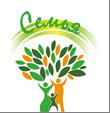 УТВЕРЖДЕНО
на методическом совете ЧОЦЗС «Семья»
Протокол № ___ от «___»______2023
СОГЛАСОВАНО
Директор ЧОЦЗС «Семья»
_____________М.А. Кузнецова
Чек- лист «Психологическая диагностика членов семьи,  пострадавших от военных действий»
Детская целевая группа
Маркеры последствий воздействия травматической ситуации
При наличии трех и более маркеров применяются следующие методы
Методы психодиагностического обследования
Субъективные методики